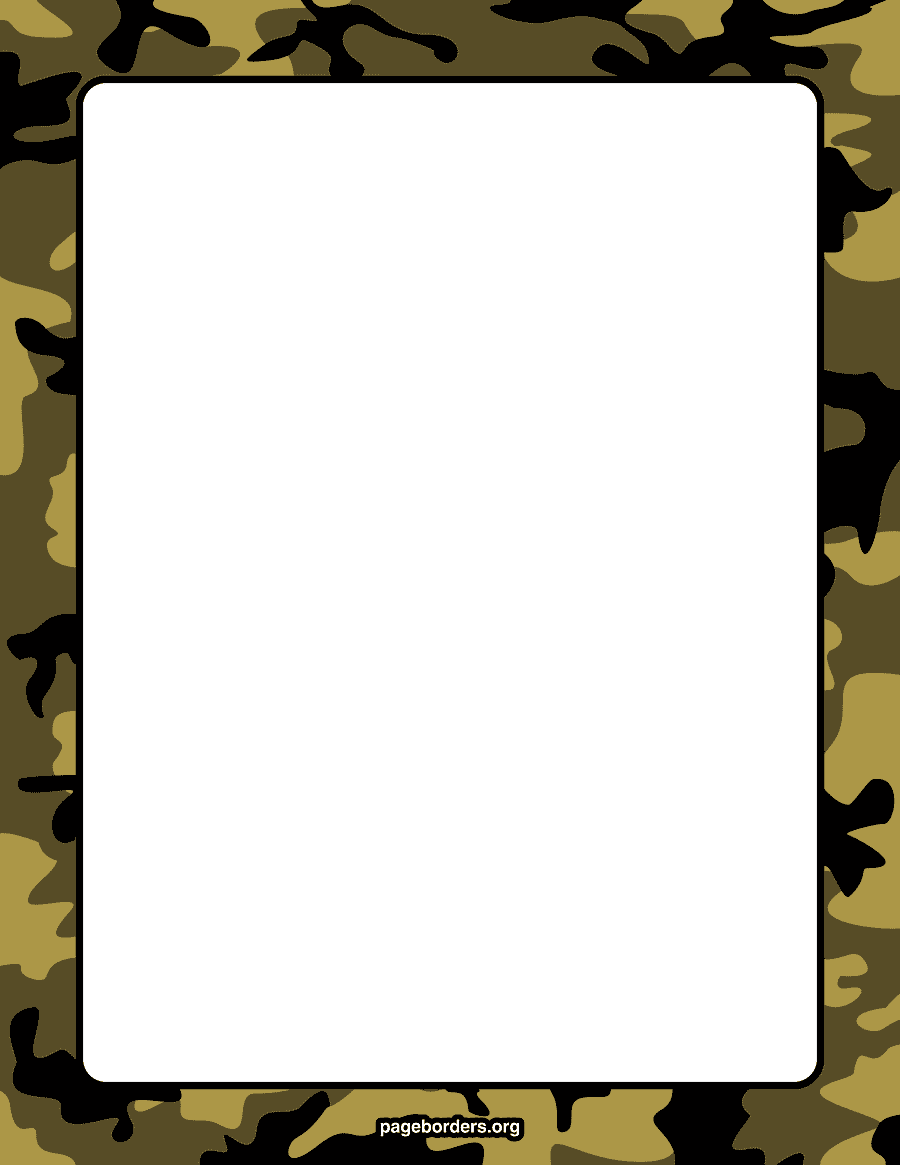 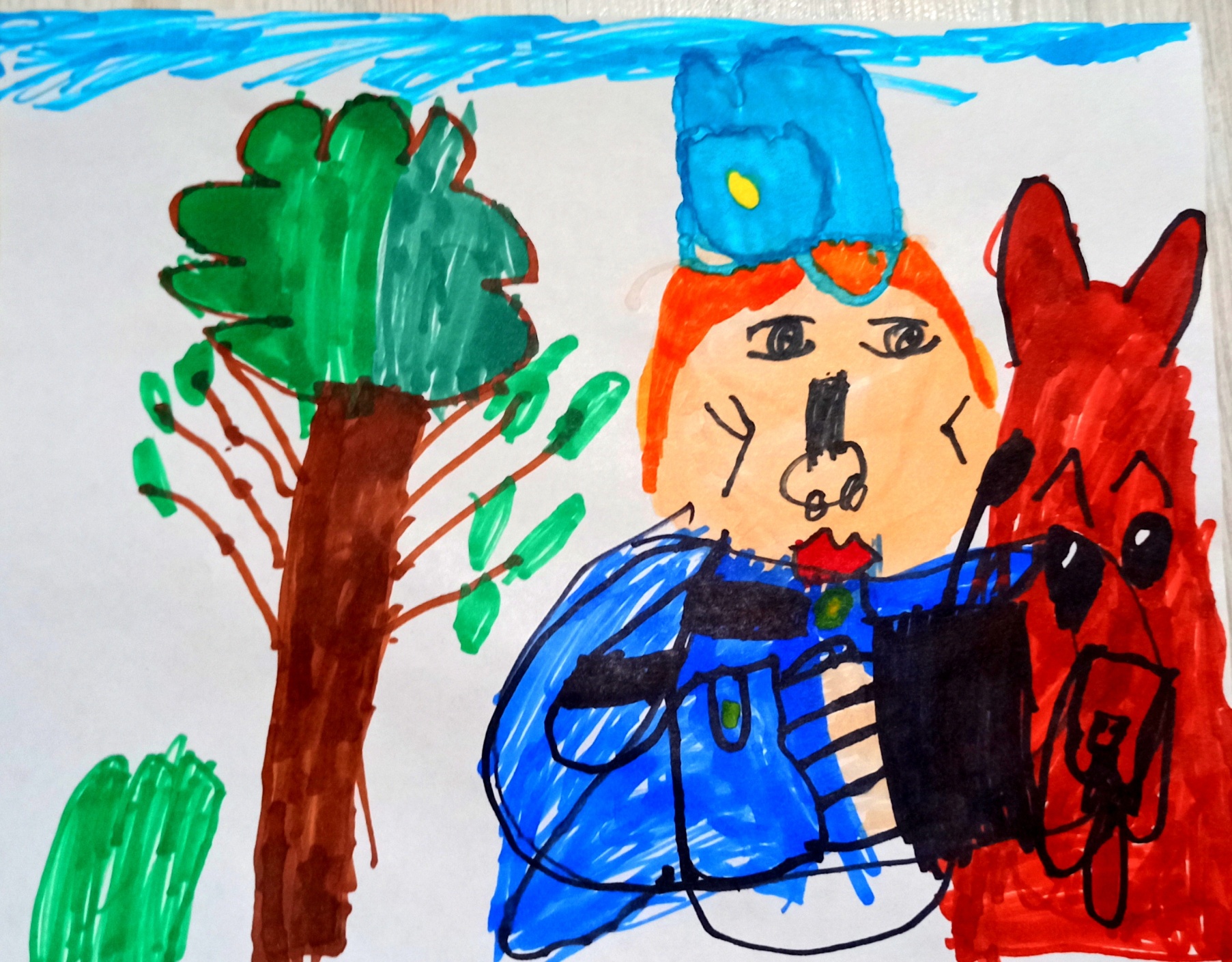 АЛЬБОМ ЗАГАДОК ДЛЯ ДЕТЕЙ «Военные профессии».Воспитатель: Ильина Екатерина Александровна.МБДОУ Детский сад  №102г.Иваново
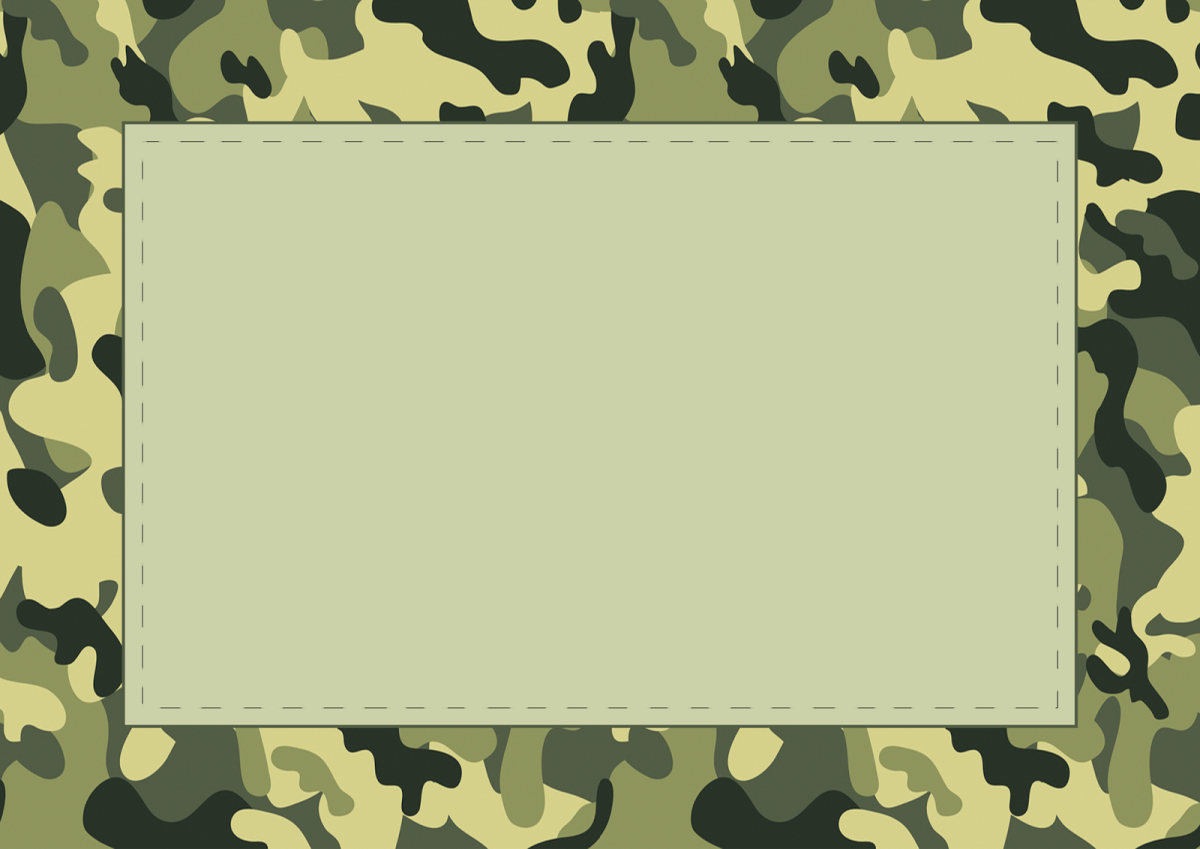 На корабле ходить я буду,Когда на Флот служить пойду.И тот корабль, подобно чуду,Взметает встречную волну.На нём живёт его команда —Все люди разных возрастов.Я буду младшим, это правда,А кто назвать меня готов?
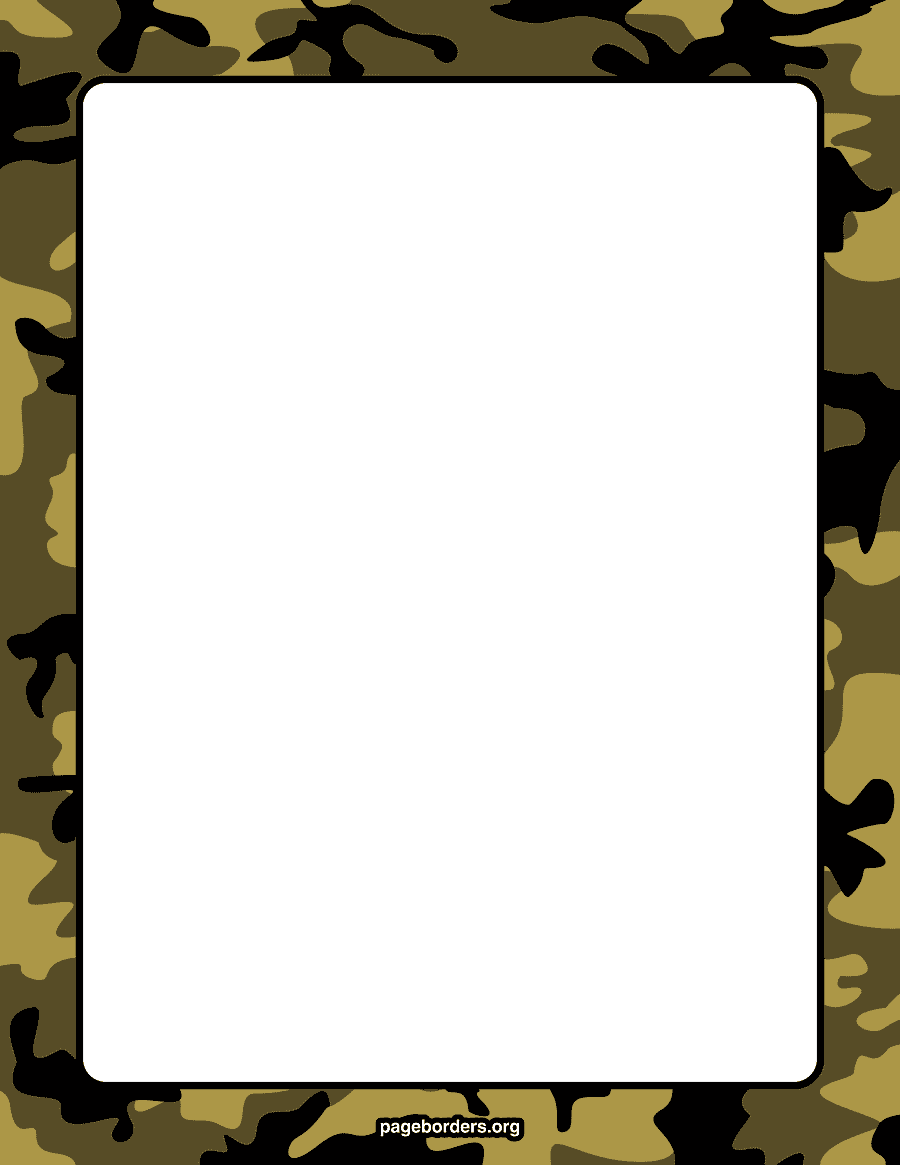 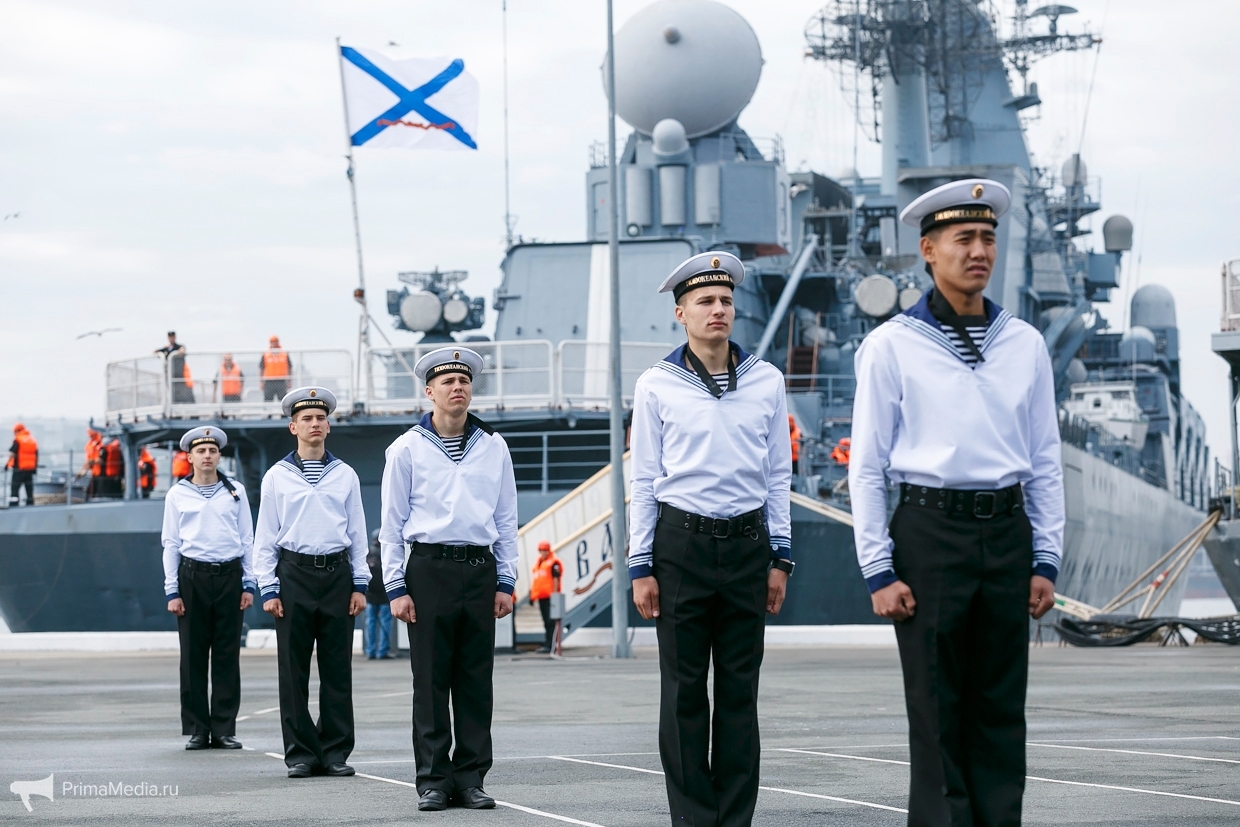 Ответ: (Матрос)
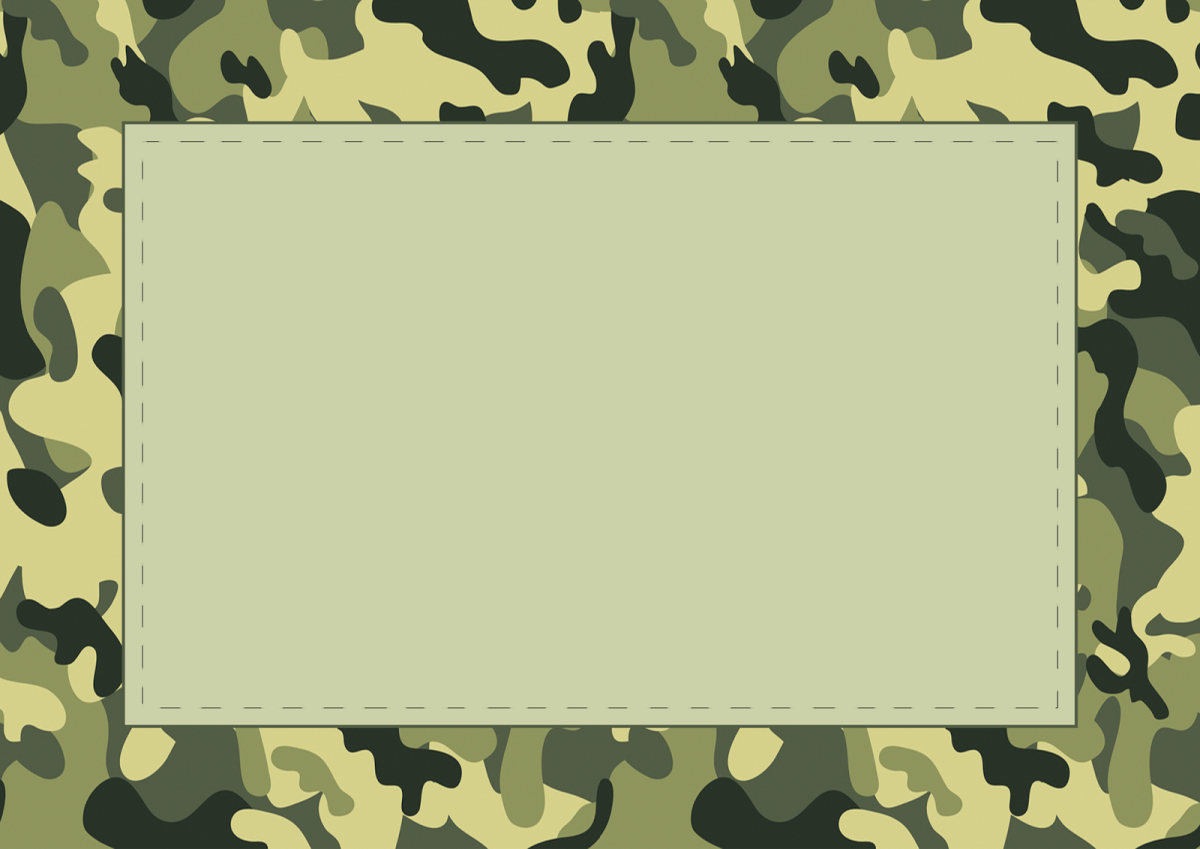 Крепкий прочный парашютЗа спиной его раскрылся,И за несколько минутОн на землю опустился.Он пройдет и лес, и брод,Но противника найдет.
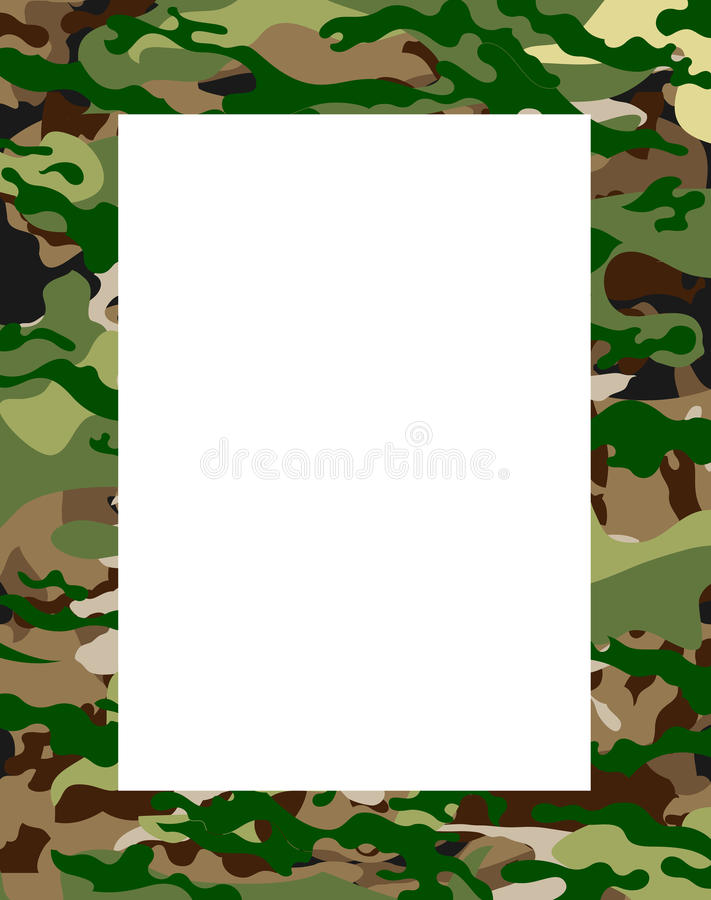 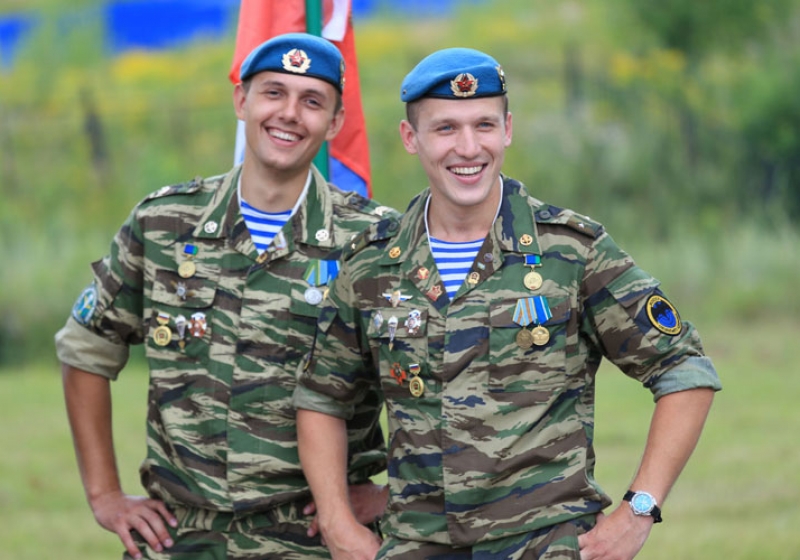 Ответ: (Десантник)
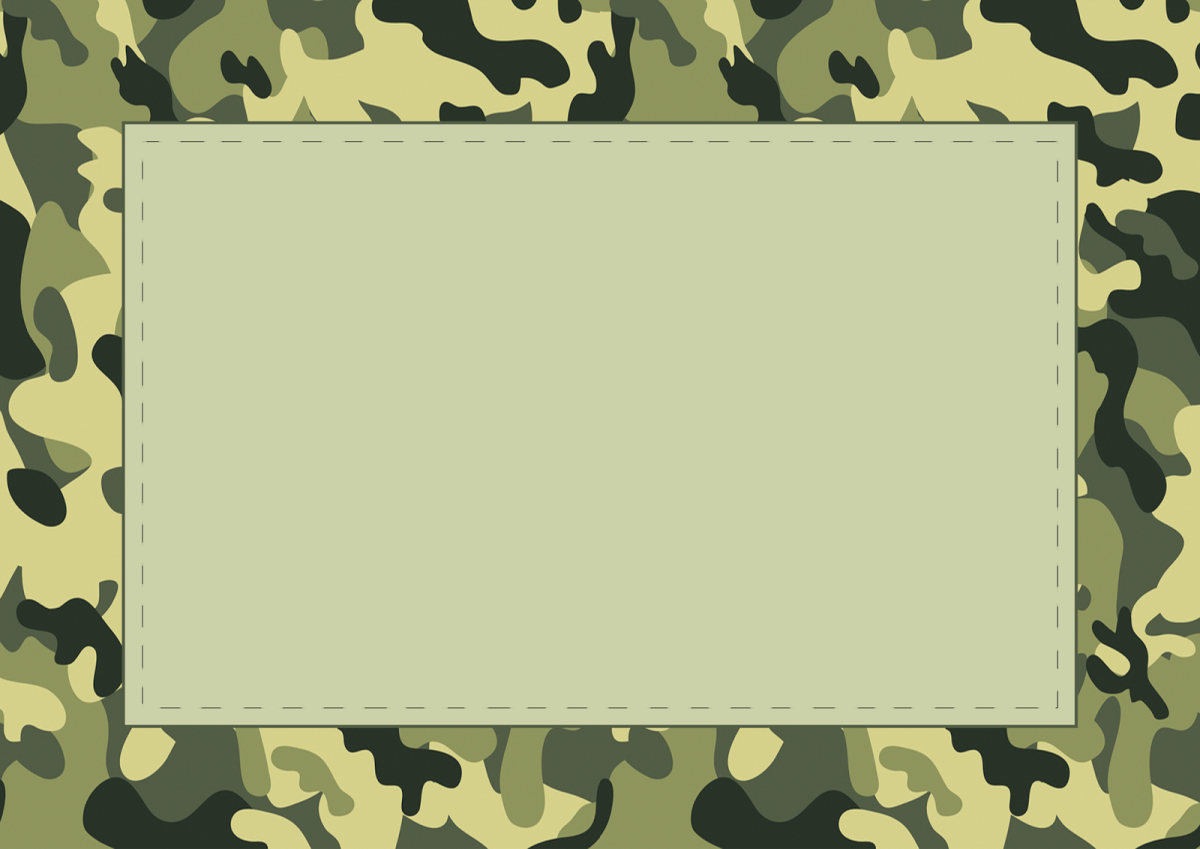 Я служу сейчас на флоте,Слух хороший у меня.Есть такой же и в пехоте —Дружим с рацией не зря!
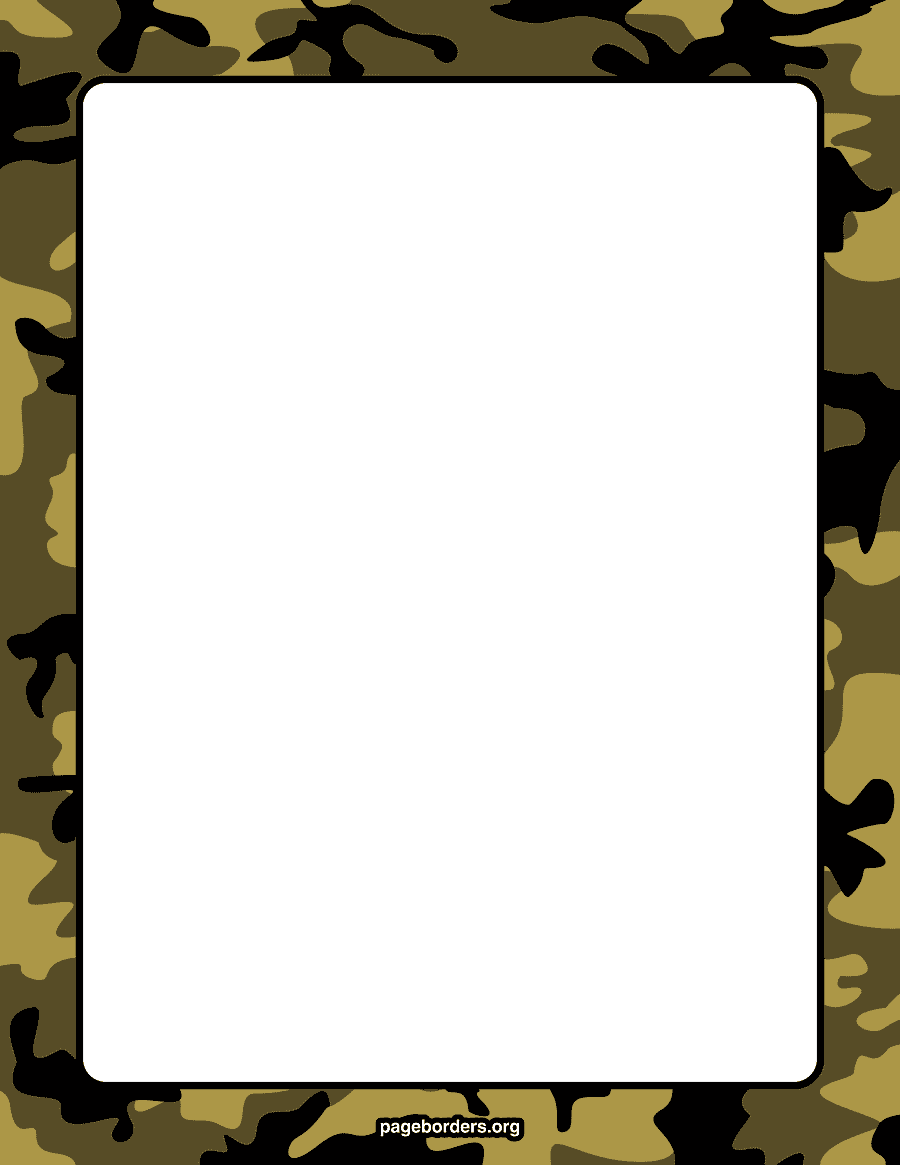 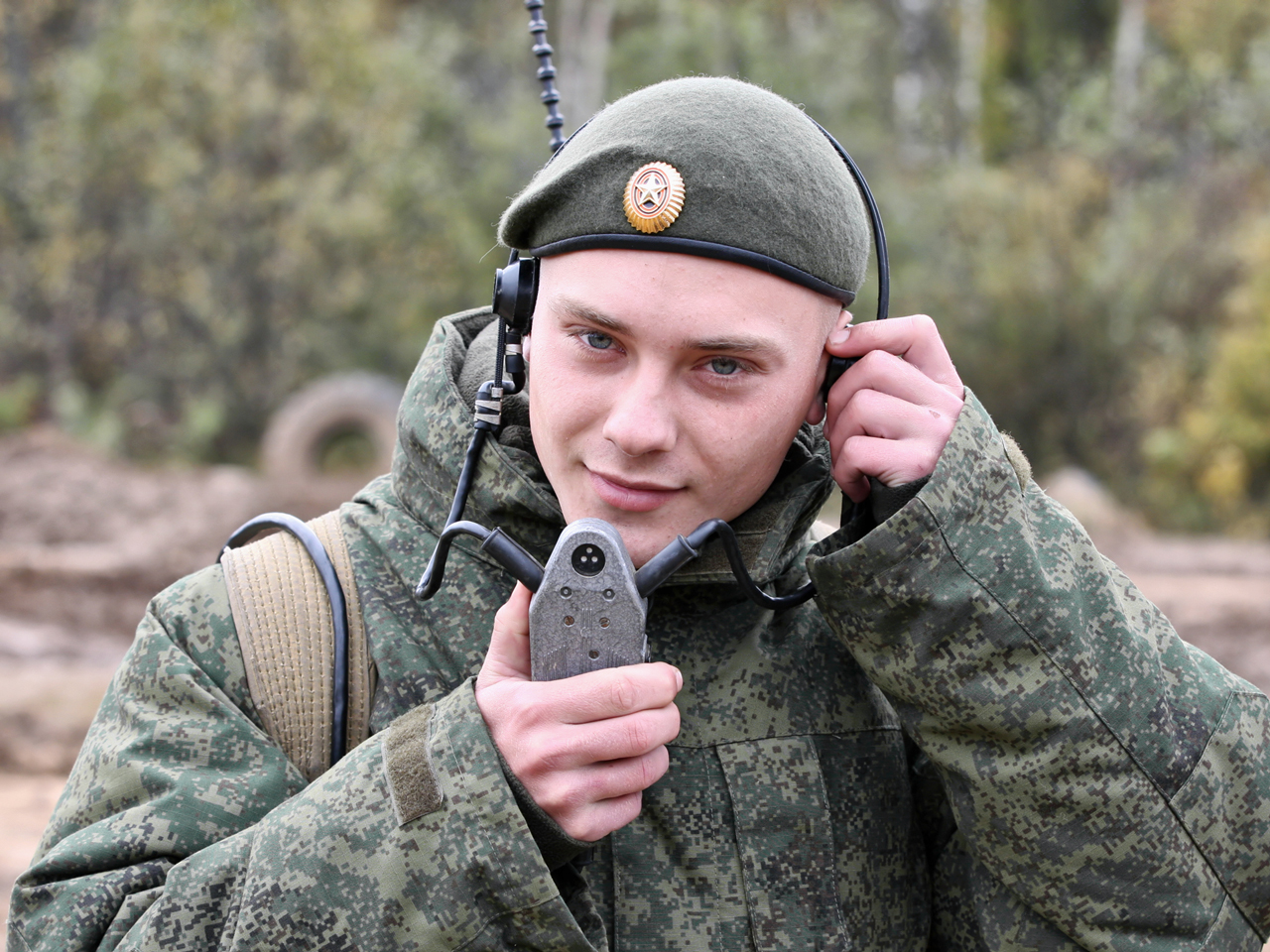 Ответ: (Радист)
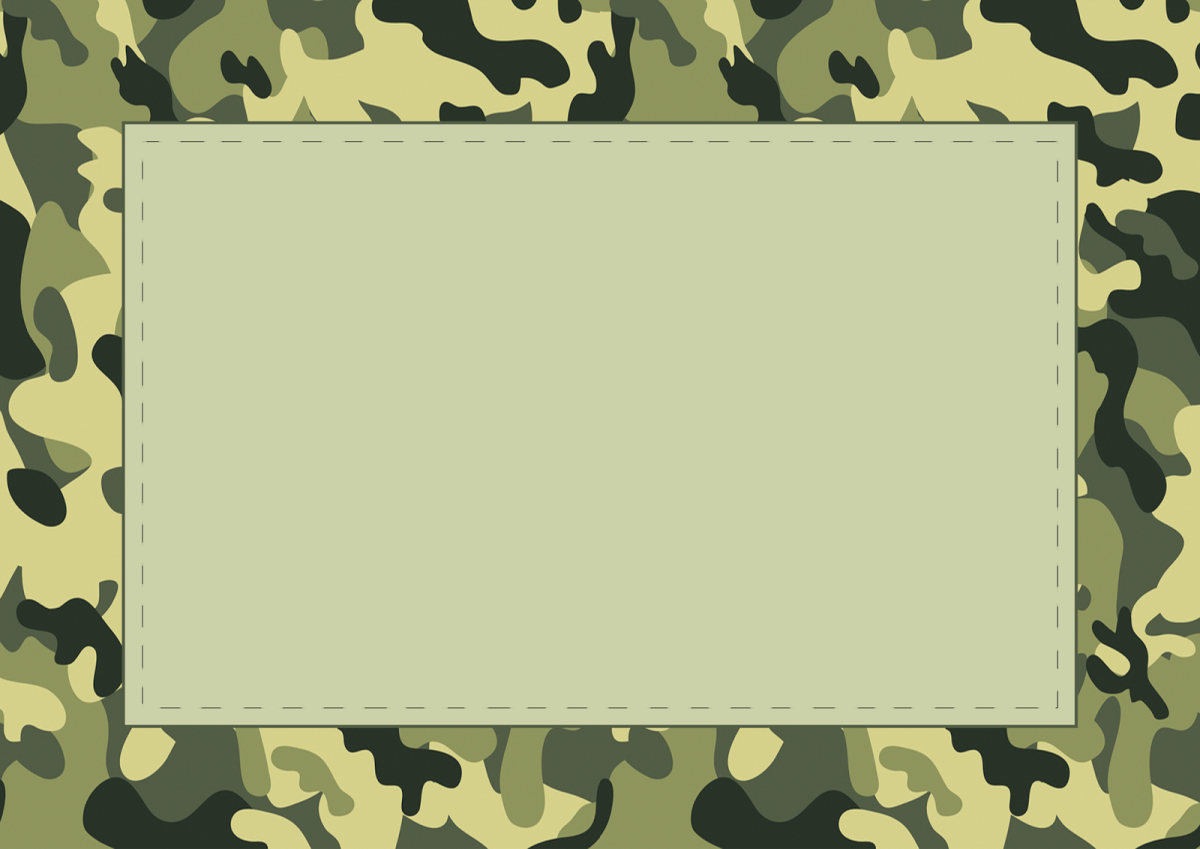 Спешит по вызову отряд,Готовый разыскать снарядИ на пшеничном поле,И в транспорте, и в школе.Боец отряда очень смел -Три мины разрядить сумел.
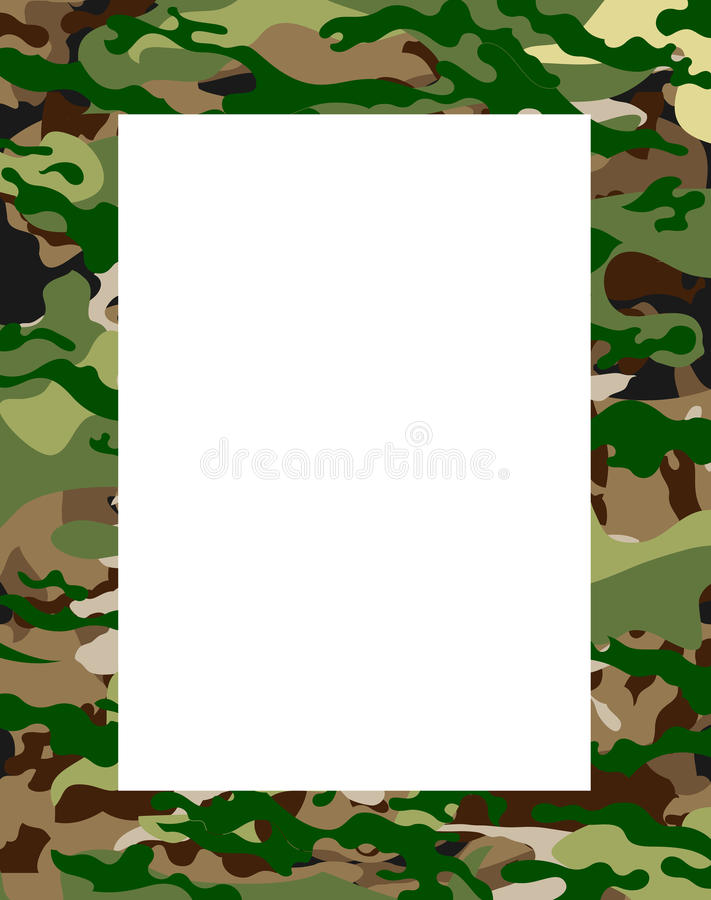 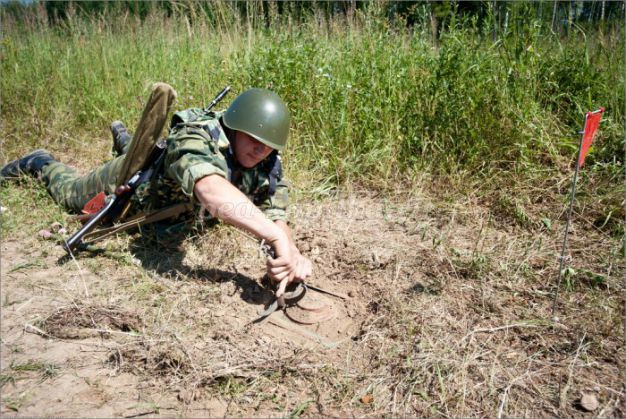 Ответ: (Сапёр)
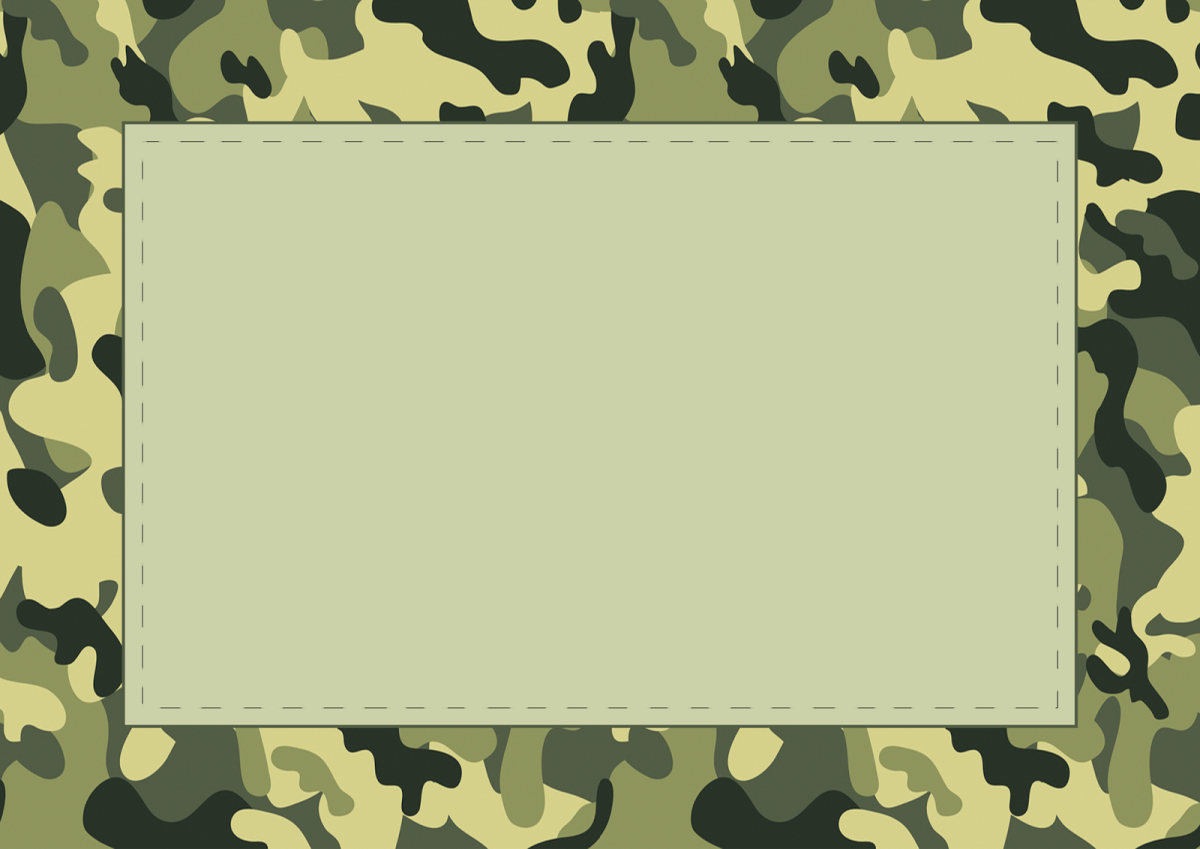 В самолете он летает,Страну нашу охраняет.Выполняет он приказ:Защищая с неба нас.
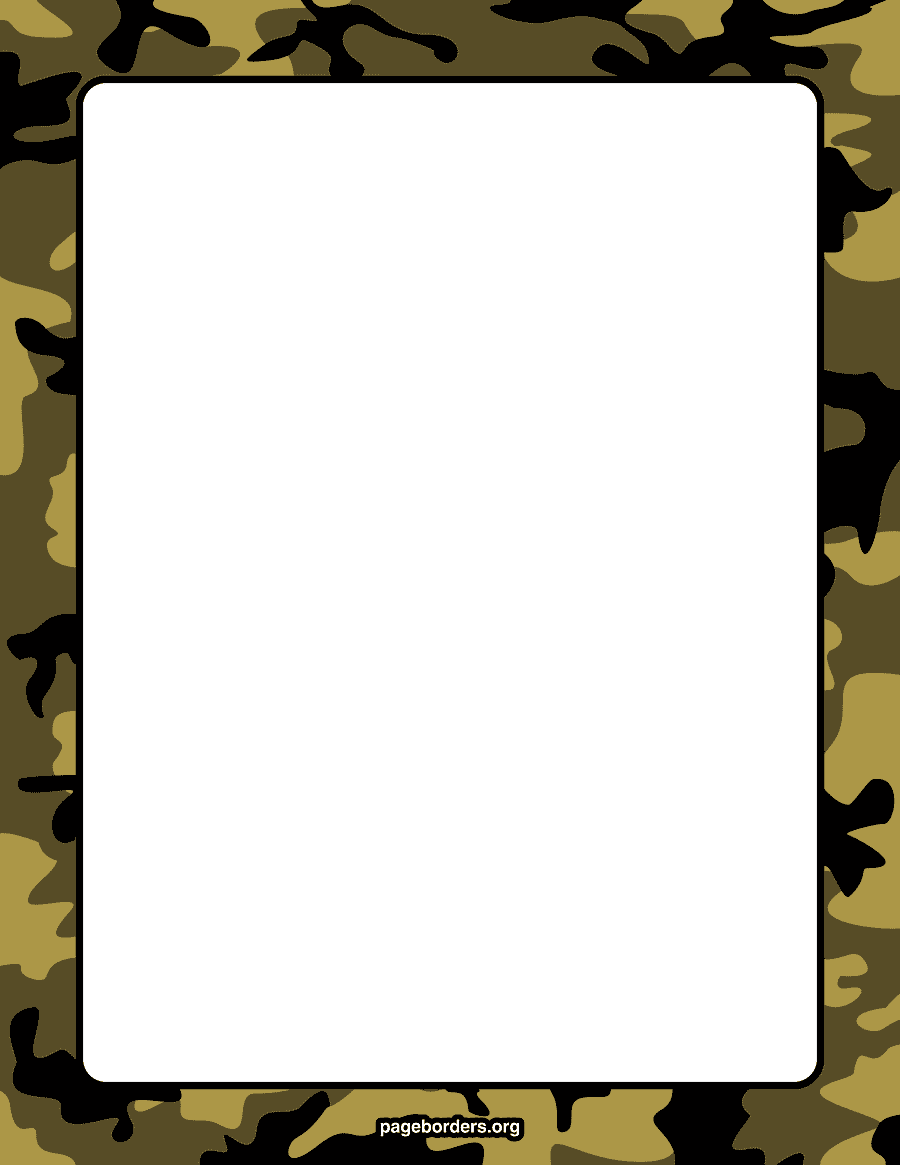 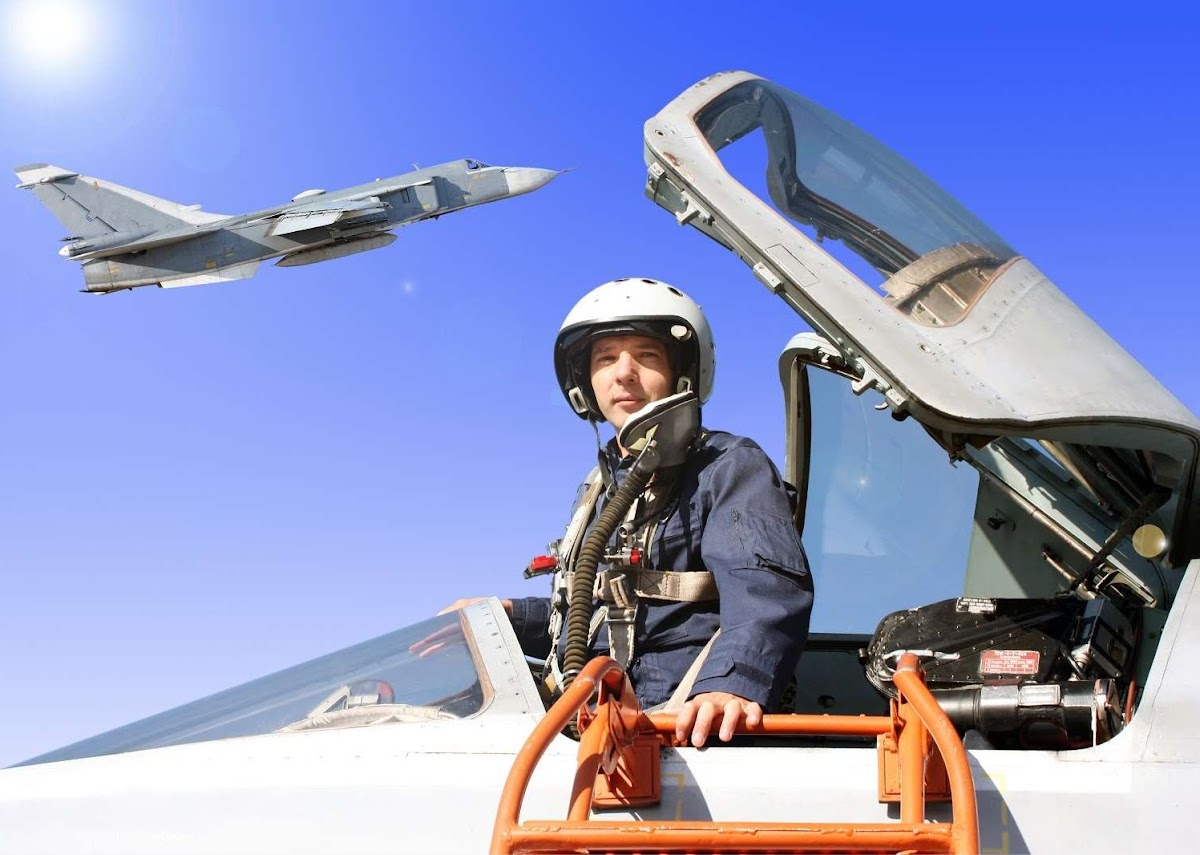 Ответ: ( Военный лётчик)
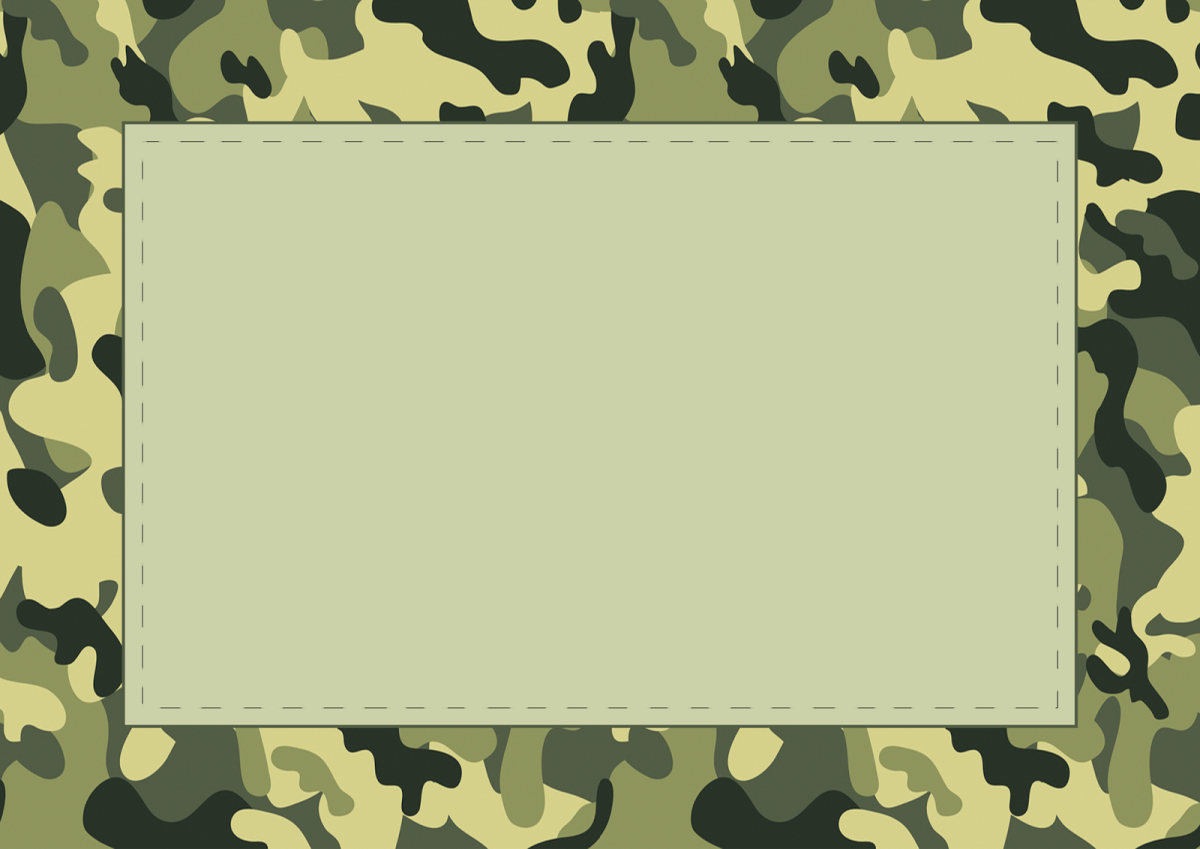 Гусеницы, башня, пушка,Люк открытый на верхушке.Та машина в поле чистомУправляется…
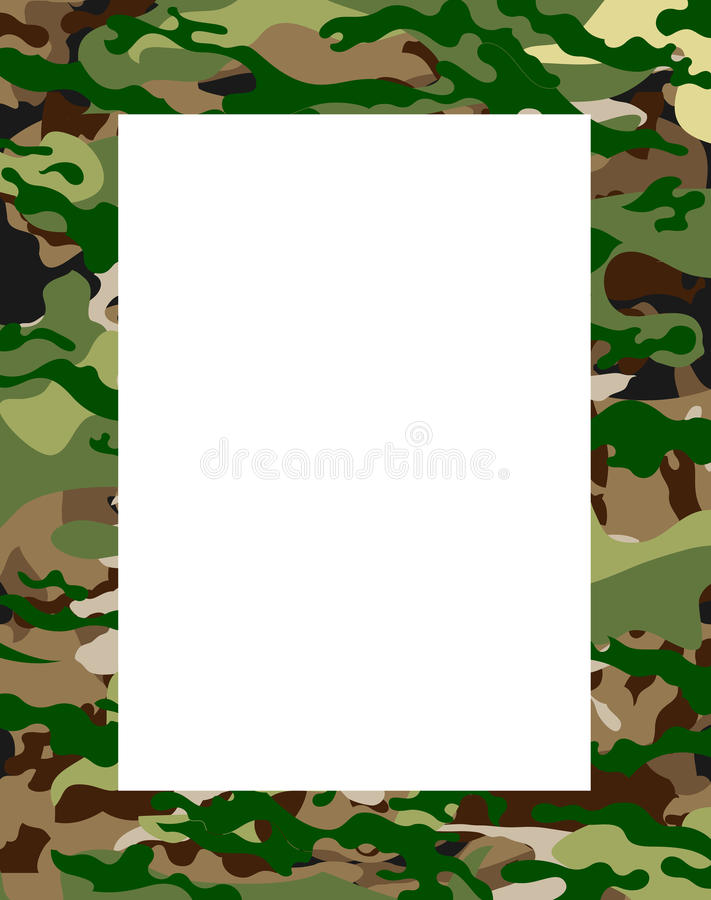 Ответ: (Танкистом)
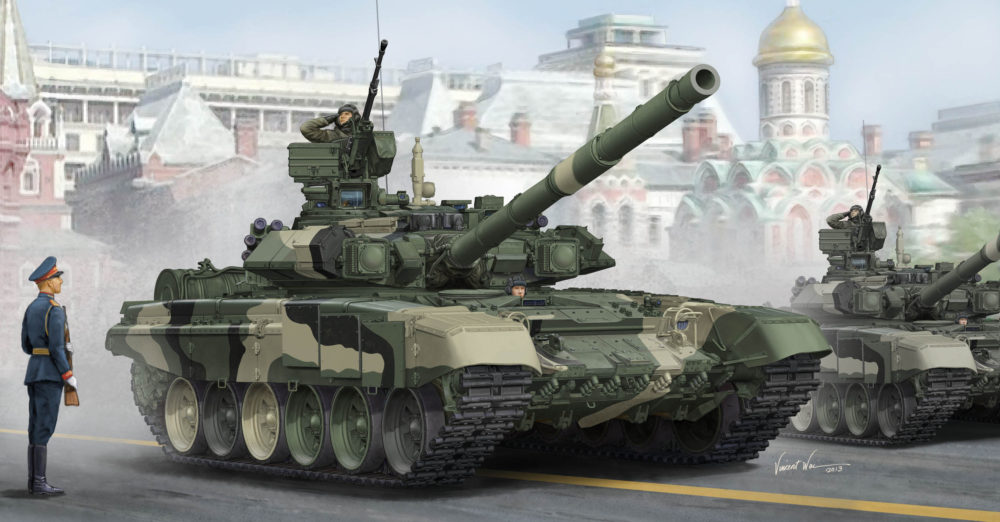 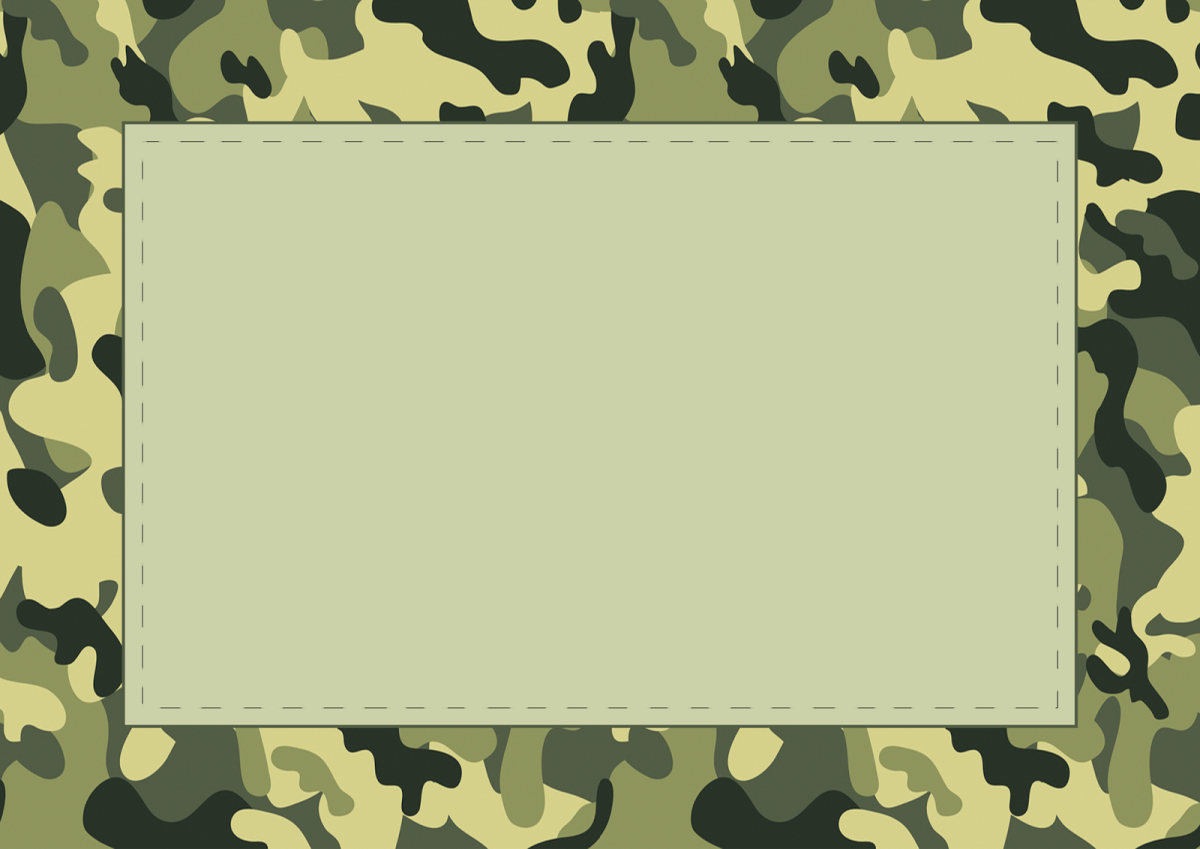 У юноши сбылась мечта –Попал служить он в роту.Теперь стреляет «Тра-та-та»Из пушки, пулемета.Уж очень смелый паренек,И самый лучший он стрелок!
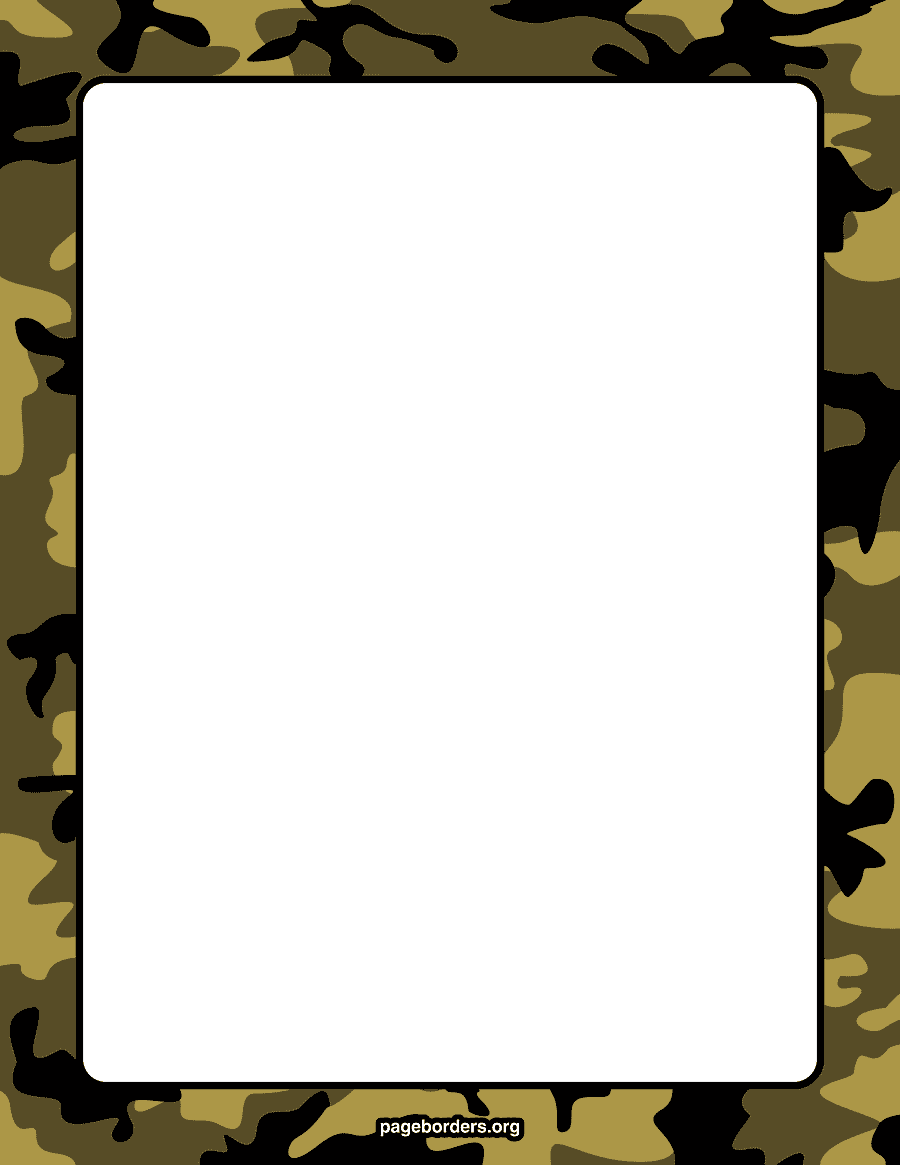 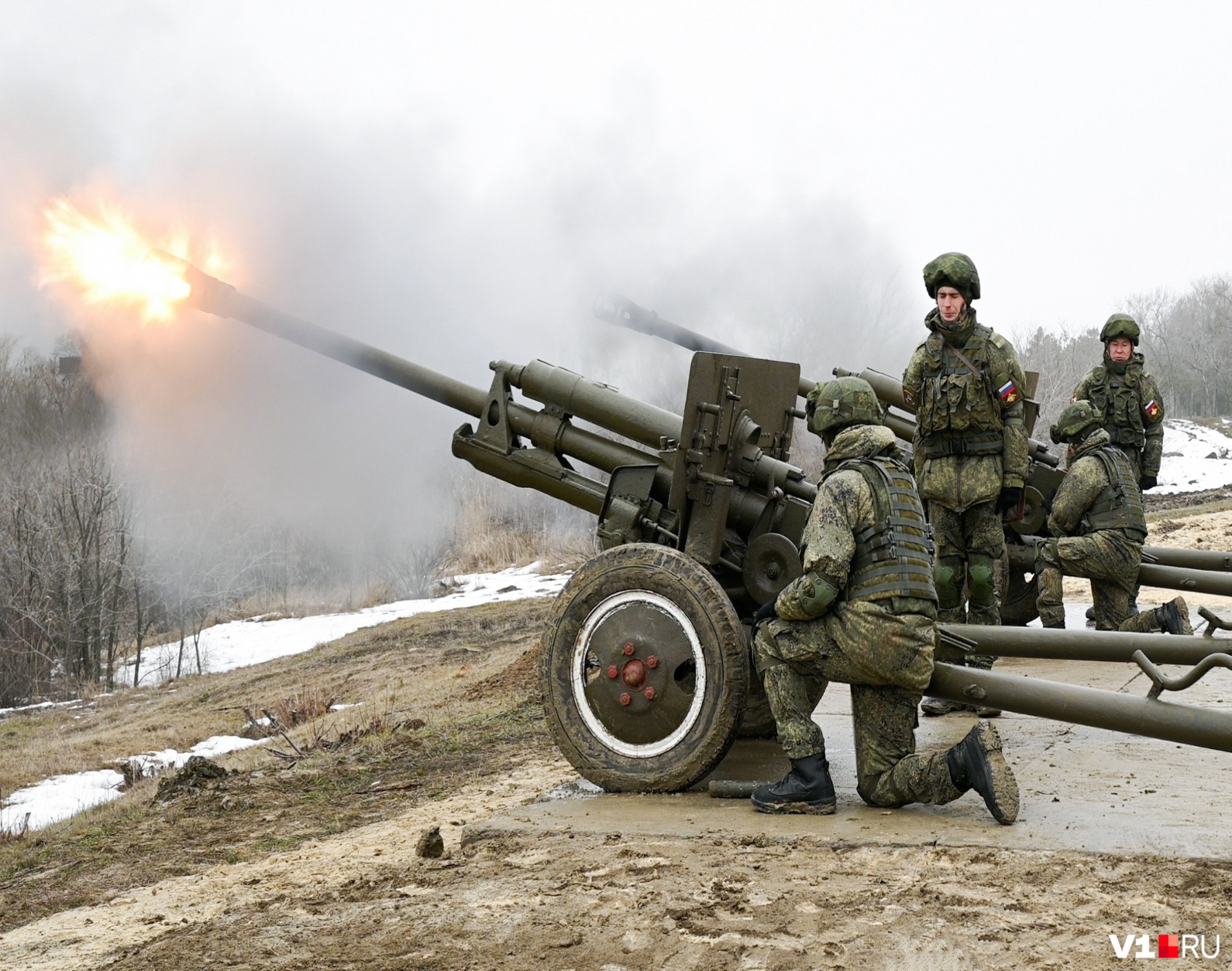 Ответ: (Артиллерист)
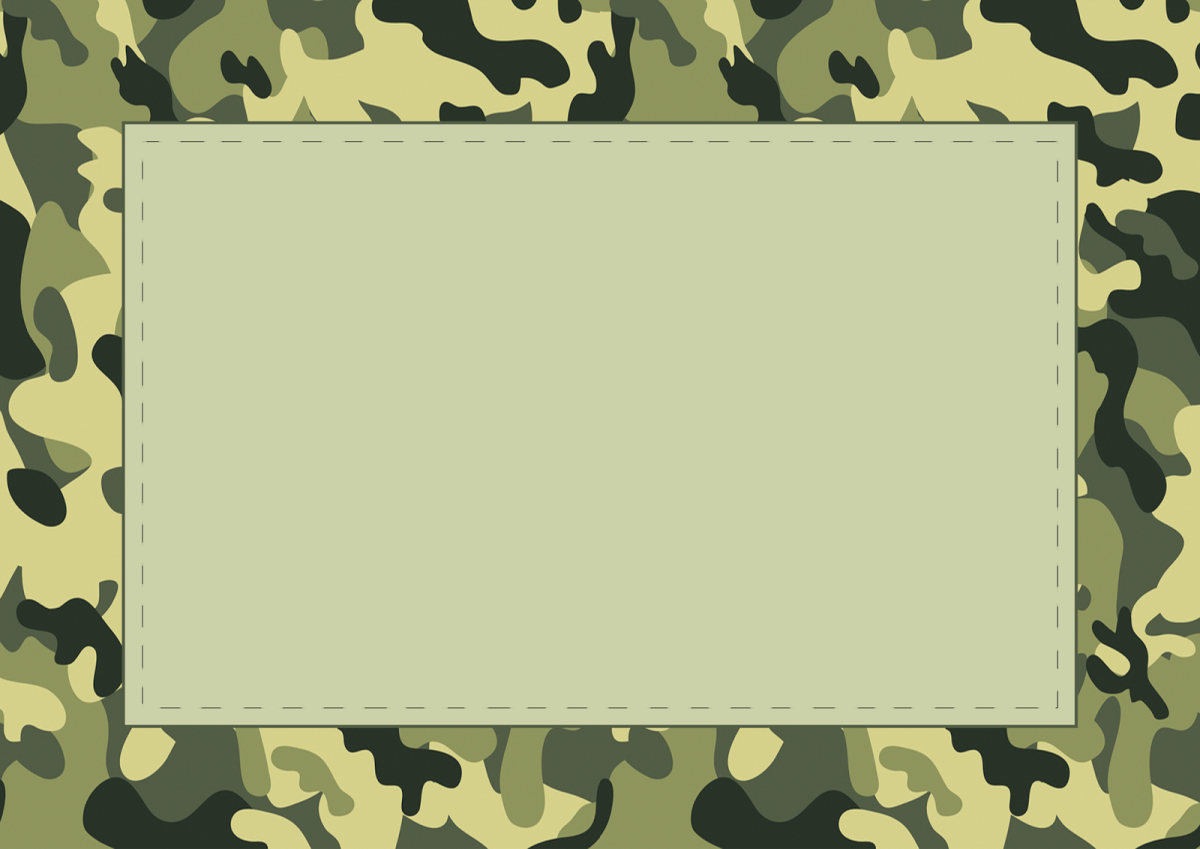 Был ранен молодой солдатНа поле утром рано.А он забрал его в санбатИ обработал раны.Извлек из тела смельчакаОпасные осколки.Была тверда его рука:"Живи, братишка, долго!"
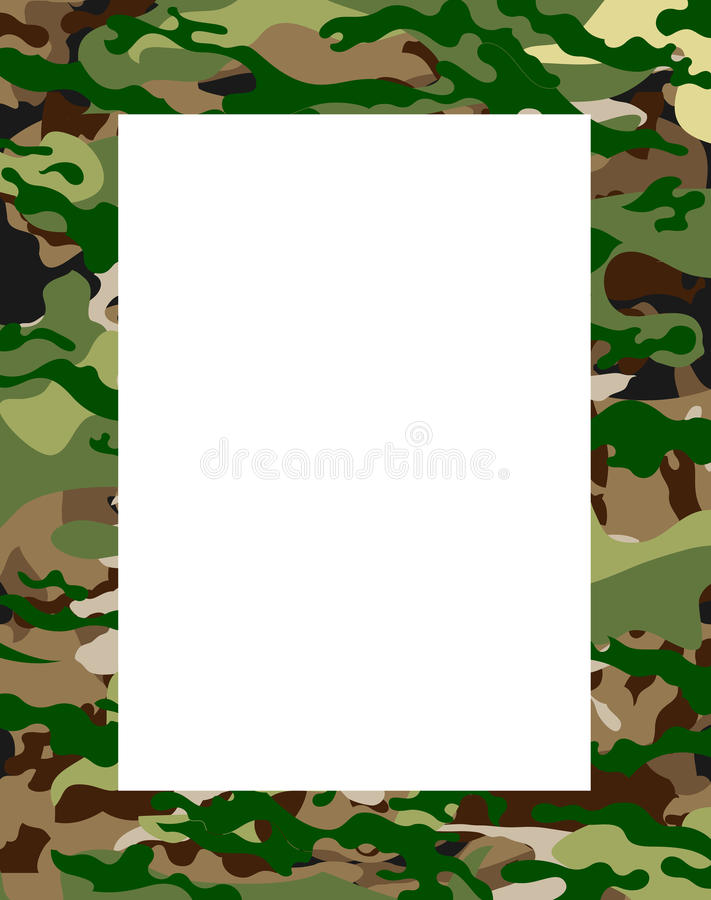 Ответ: (Военный врач)
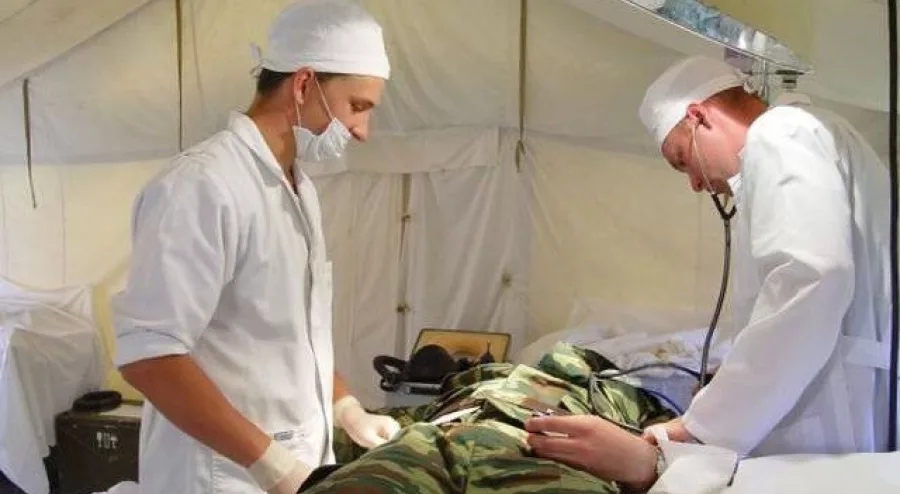 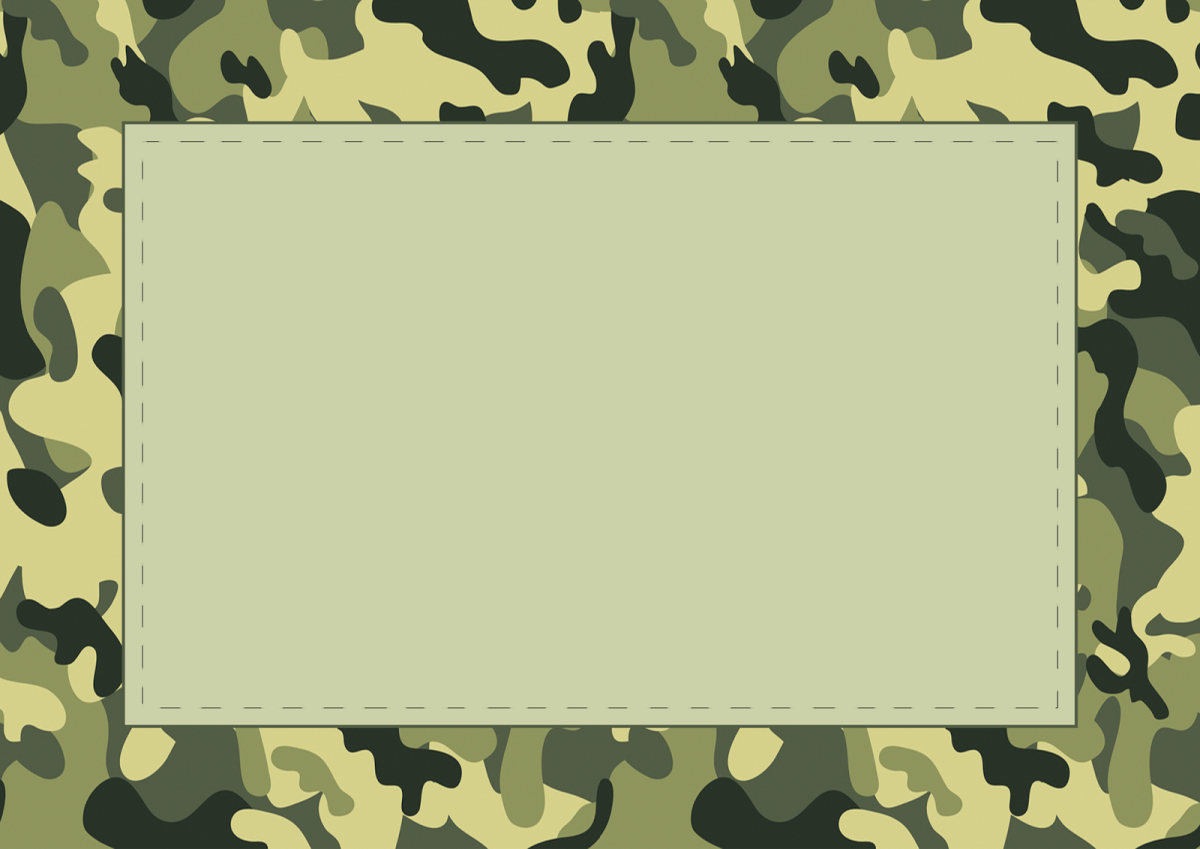 У них есть «Тополь» и «Тополь М»Не флоре служат они совсем.Стоят на страже нашей страны,Чтоб у нас не было войны.
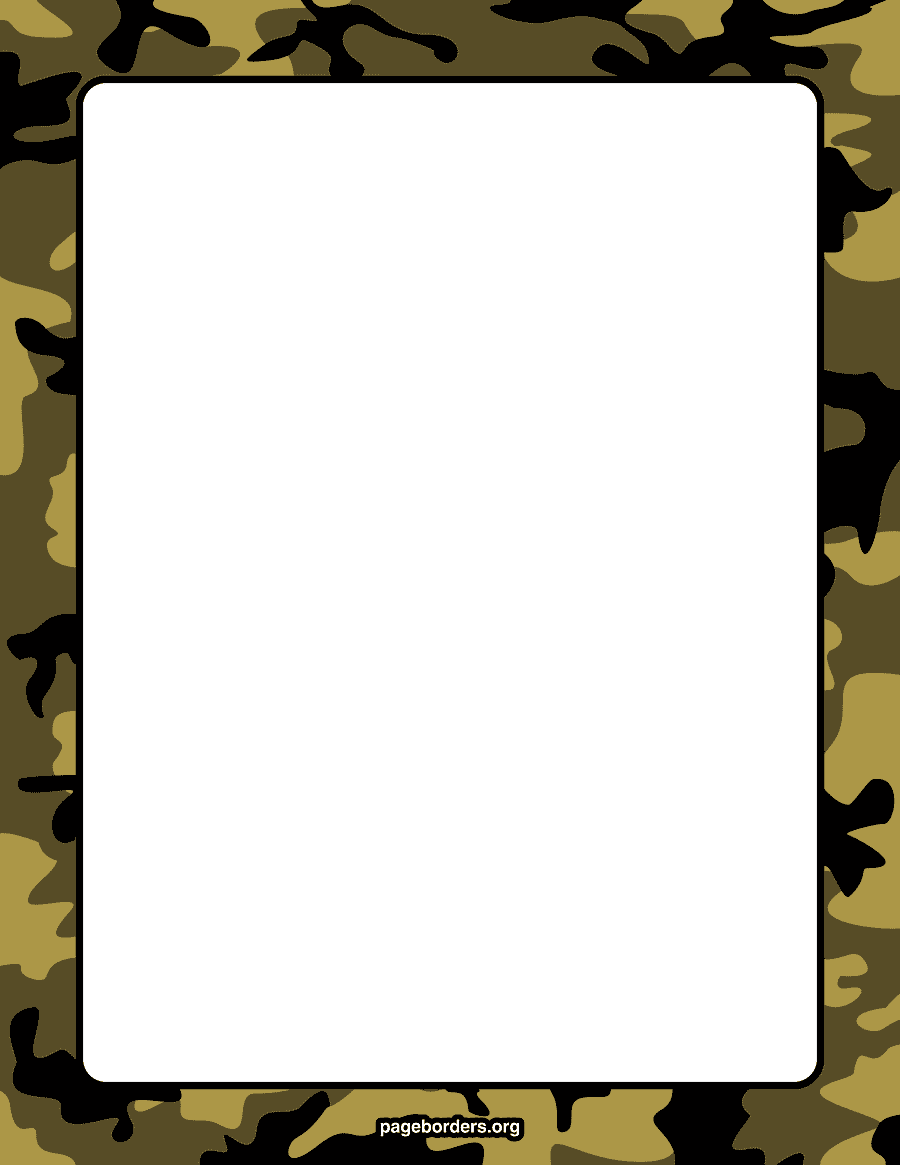 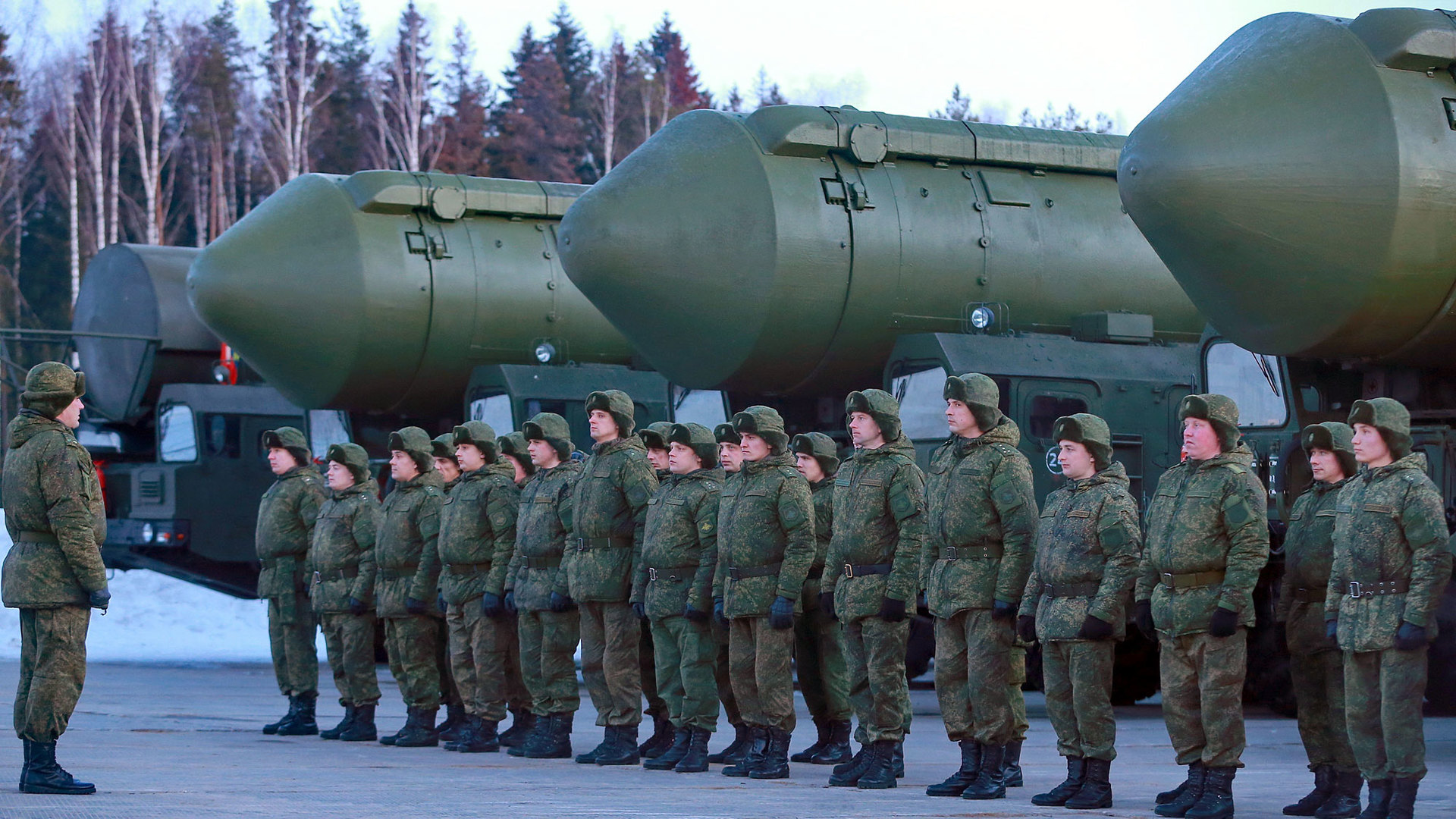 Ответ: (Ракетные войска)
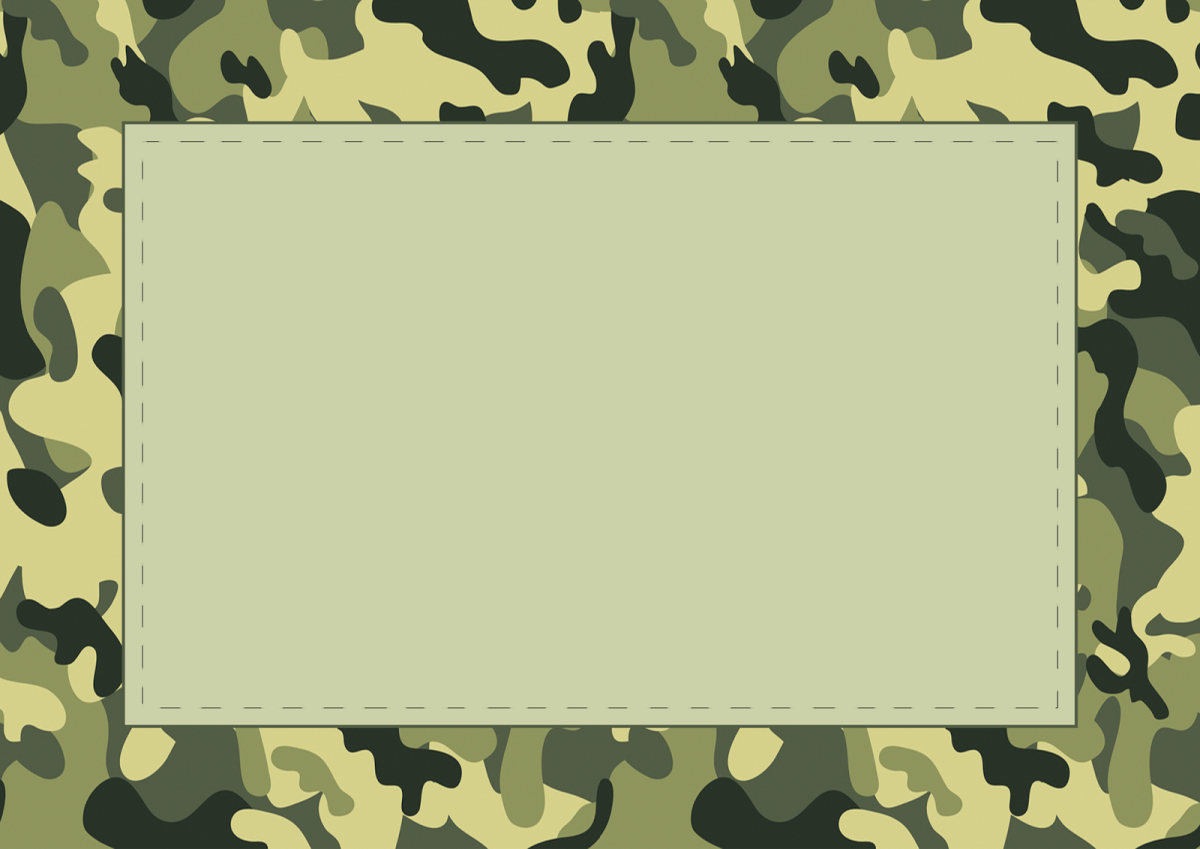 Кто, ребята, на границеНашу землю стережет,Чтоб работать и учитьсяМог спокойно наш народ?
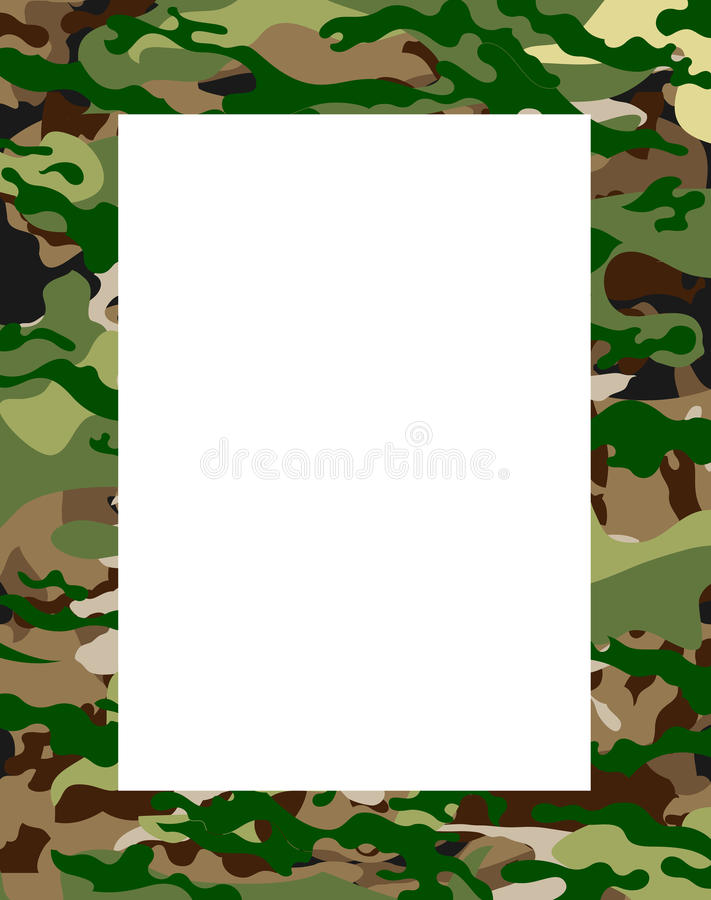 Ответ: (Пограничник)
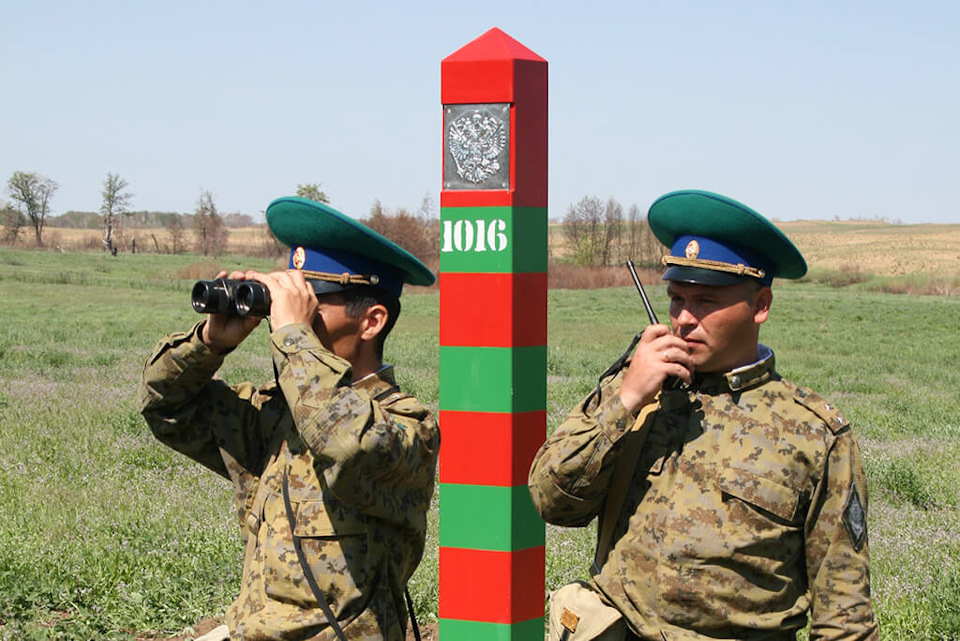 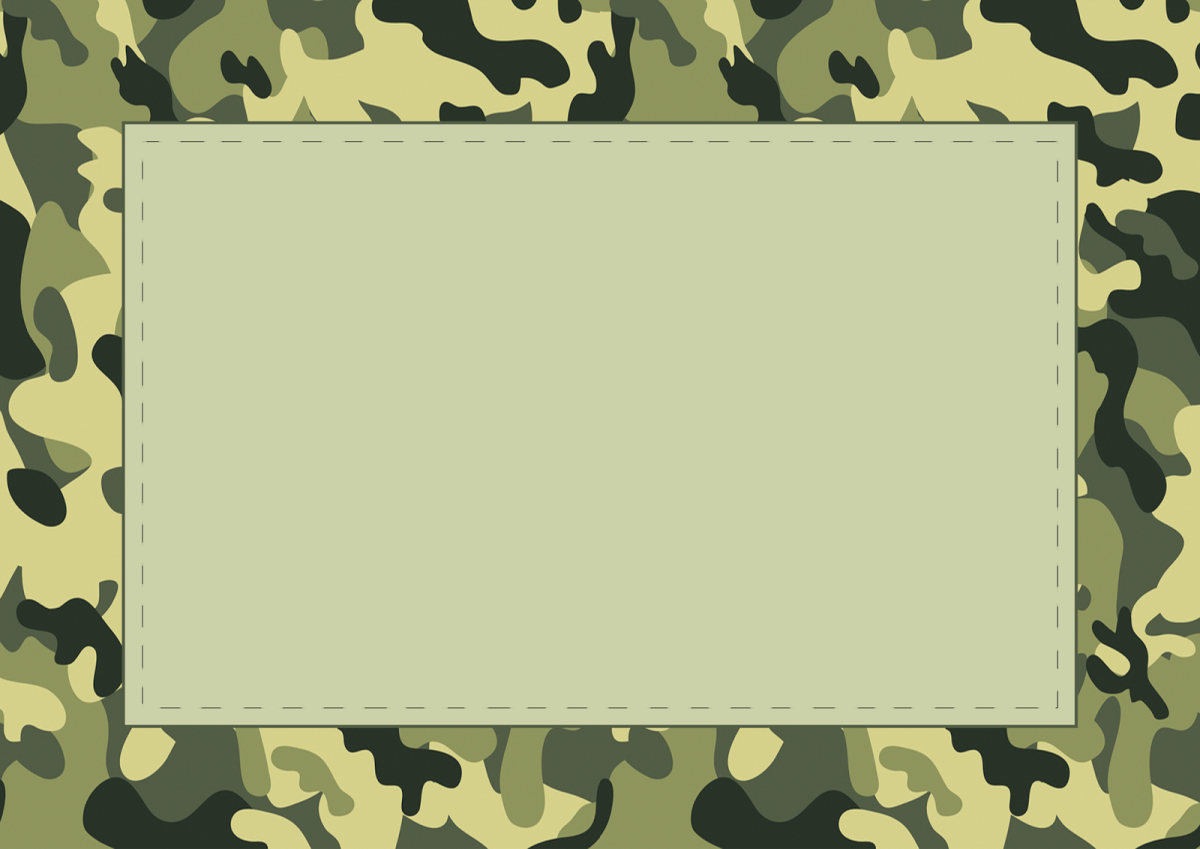 Уважения достоинСмелый и отважный воин:Трудно в тыл врага пробраться,Незамеченным остаться,Все запомнить, разузнатьУтром в штабе рассказать.
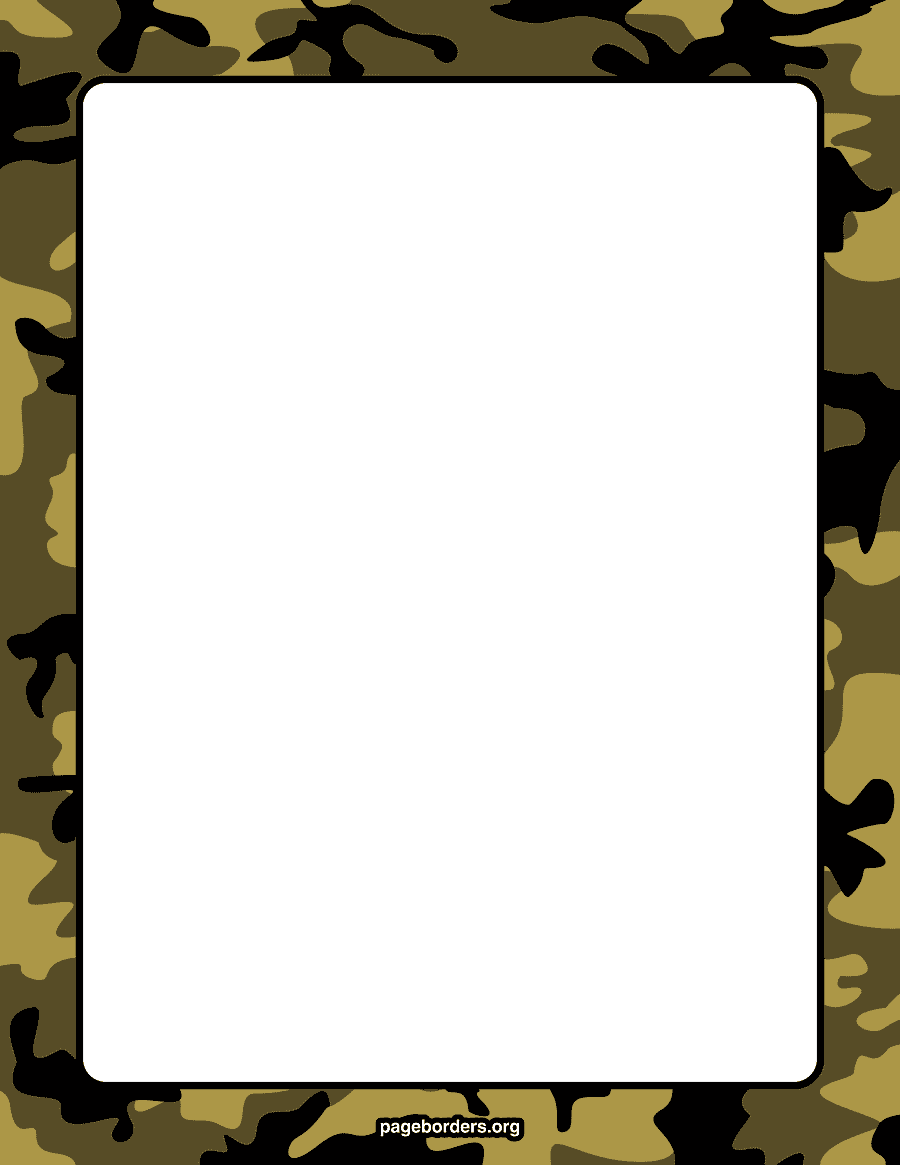 Ответ: (Разведчик)
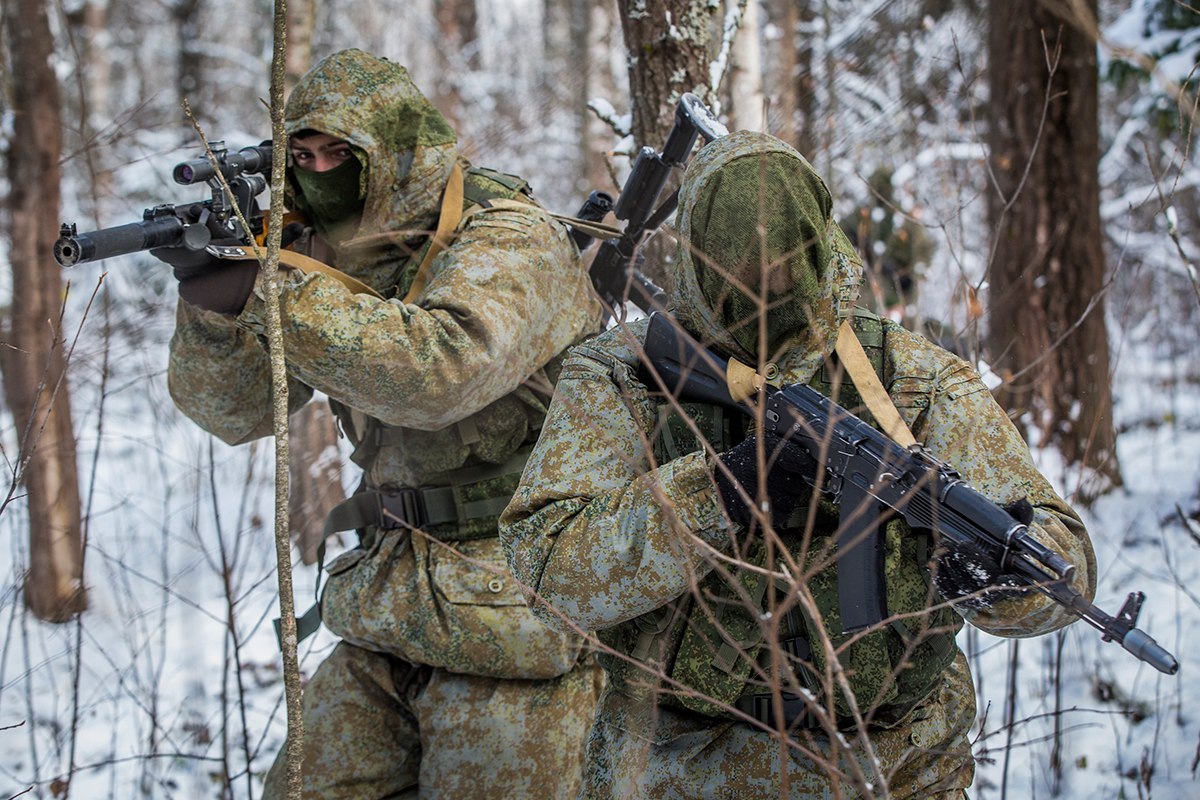 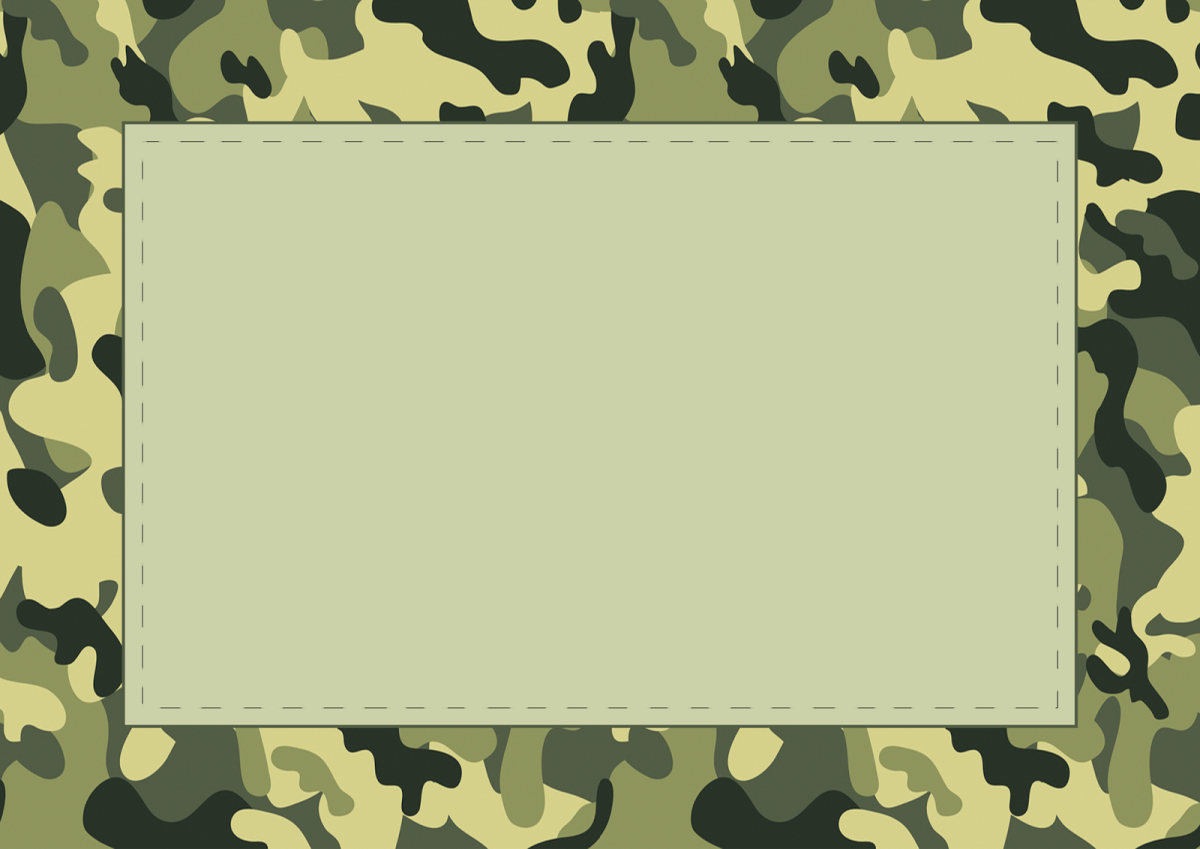 Чтобы Родине служить,Нужно очень сильным быть.Чтобы силы накопить,Нужно с ложкою дружить.Только мамы рядом нет...Кто ж состряпает обед?
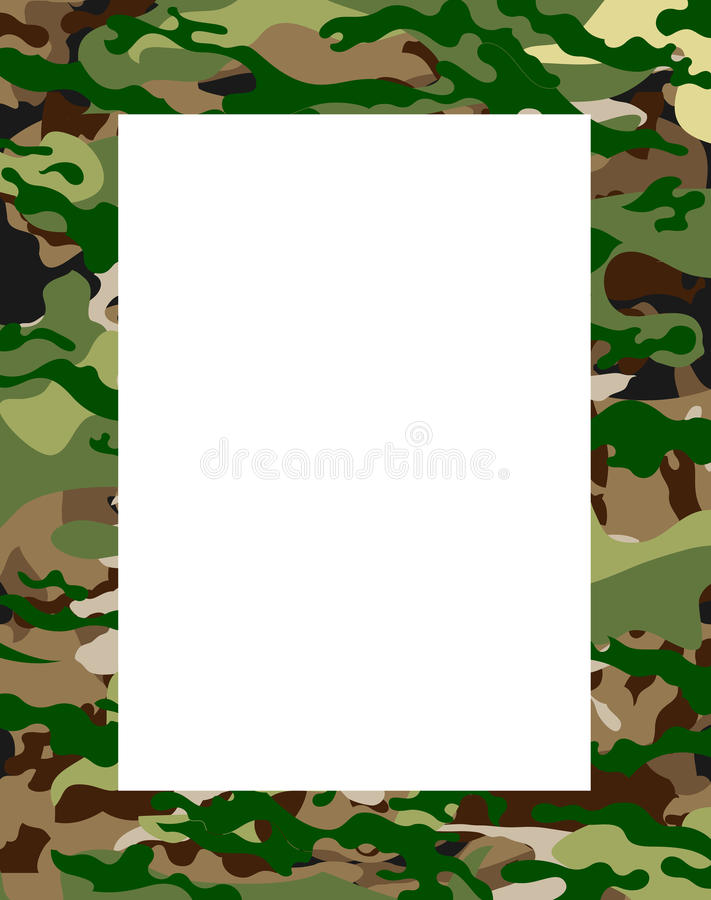 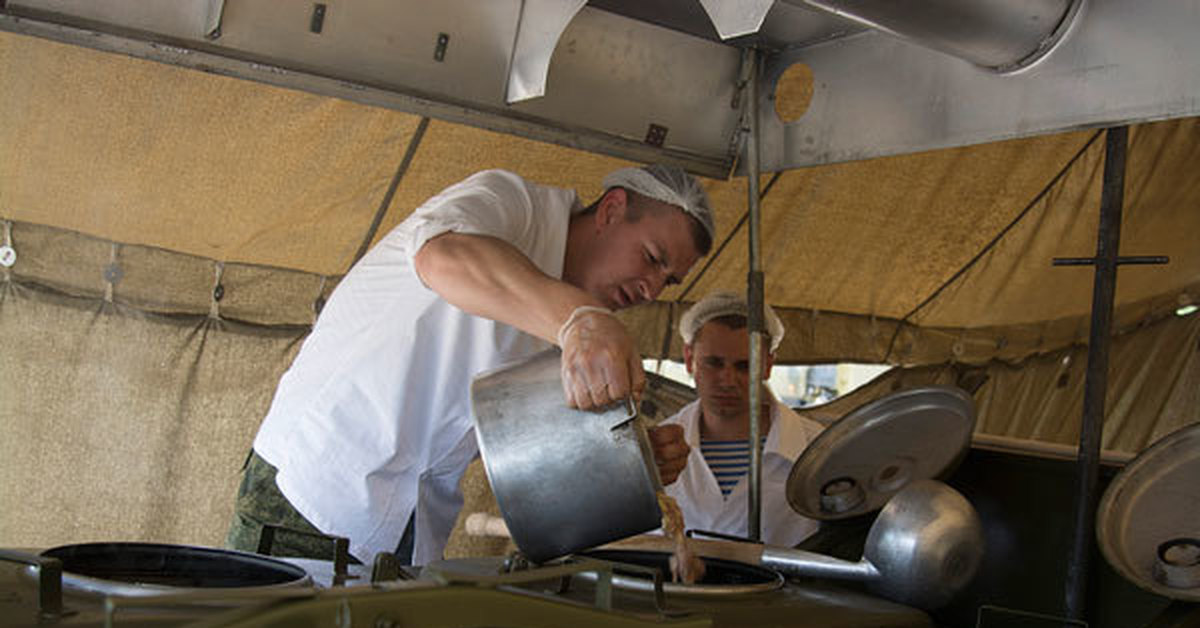